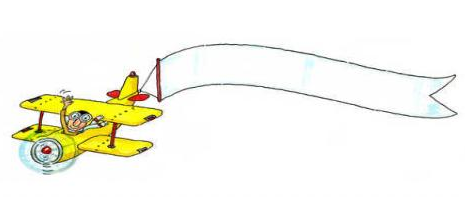 BIENVENUE
Demi-journée ATO28 novembre 2018
Séminaire DSAC surveillance organismes de formation 28 novembre 2018Introduction
Pourquoi ce séminaire?
Des évolutions dans la surveillance des organismes ont été préparées par la DSAC en 2018 et entrent en vigueur en 2019.

Ces changements justifient une réunion spécifique avec les ATO, en complément du séminaire annuel habituel.

La DSAC a fait le choix de convier les ATO formant à des licences et qualifications professionnelles.
Objectifs de ce séminaire
Présenter les nouveautés méthodologiques prévues dans
la conception
la mise en œuvre
	des actions de surveillance de la DSAC 
	sur les organismes de formation ATO

Echanger sur nos attentes mutuelles 
	relatives à la surveillance des ATO

Plus généralement, être à votre écoute 
	pour mieux répondre à vos préoccupations
Informations logistiques
Séminaire en simultané sur plusieurs sites de la DSAC
Plages identifiées pour les questions-réponses
Questions « hors Amphi »: bruno.haller@aviation-civile.gouv.fr
Programme de la matinée
09h00-09h30: Accueil
09h30-09h45: Introduction
09h45-10h30: Principales évolutions méthodologiques
10h30-11h00: Questions-réponses
11h00-11h30: Pause
11h30-12h00: Mise en œuvre de la surveillance basée sur les risques
12h00-12h30: Autres informations
12h30-12h45: Questions-réponses
12h45-13h00: Conclusion
Programme de la matinée
09h00-09h30: Accueil
09h30-09h45: Introduction
09h45-10h30: Principales évolutions méthodologiques
10h30-11h00: Questions-réponses
11h00-11h30: Pause
11h30-12h00: Mise en œuvre de la surveillance basée sur les risques
12h00-12h30: Autres informations
12h30-12h45: Questions-réponses
12h45-13h00: Conclusion
Séminaire DSAC surveillance organismes de formation 28 novembre 2018Principales évolutions méthodologiques
Objectifs poursuivis
Améliorer la lisibilité de nos actions
Elargir la palette des actions de surveillance
Rendre la surveillance plus progressive, plus adaptée
Assurer l’égalité de traitement entre organismes
Nous donner collectivement une meilleure visibilité sur les actions menées
Faciliter l’exploitation des résultats et le retour d’expérience
Préparer les évolutions ultérieures
Le GT « ROSATO »
Réingénierie de l’Organisation de la Surveillance des ATO:

Définir les nouvelles dispositions pour la surveillance des ATO applicables à compter de 2019

Organiser en 2018 la conduite du changement nécessaire à leur mise en œuvre

Mobilisation progressive de l’ensemble des intervenants DSAC
Principaux livrables
Les caractéristiques détaillées des ATO: la cartographie 
Mieux connaître les entités à surveiller
Pouvoir adapter sur la durée les processus de surveillance (compétences, méthodes, outils)
Le regroupement des ATO en familles homogènes: la catégorisation
Identifier les caractéristiques pertinentes pour la surveillance
Faciliter la standardisation et la lisibilité
La définition de la surveillance adaptée: les postures de surveillance type
Garantir la standardisation
Mettre en œuvre la progressivité
Cartographie des ATO
Données d’identification (nom, numéro de certificat, siège de l’organisme…)
Données de gestion DSAC (entité en charge, agent en charge…)
Données typologiques (complexité, sections du règlement, organisme CCA, exploitant FSTD…)
Données opérationnelles
Sites et localisation (F, UE, hors UE)
Types et nombres d’aéronefs utilisés
Nombre d’élèves et d’instructeurs
Données relatives aux formations délivrées
Données relatives  aux opérations connexes (CAT, SPO, NCC…)
Catégorisation des ATO  1/2
GROUPE 1 – ATO (A)  effectuant la majorité de leurs formations pour le compte de la compagnie/société de travail aérien à laquelle ils sont adossés 
GROUPE 1bis - ATO (H) effectuant la majorité de leurs formations pour le compte de la compagnie/société de travail aérien à laquelle ils sont adossés

GROUPE 2 - ATO ORA .GEN.200 c): LAPL, PPL, SPL, BPL

GROUPE 3 - ATO - Formation théorique: pas d’A/C, ni FSTD
GROUPE 3 bis – ATO / Exploitants FSTD, mais pas d’A/C
Catégorisation des ATO 2/2
GROUPE 4 - Écoles de formation aux licences professionnelles (avion et hélicoptère) MONO site
GROUPE 4bis - Écoles de formation aux licences professionnelles (avion et hélicoptère) MULTI sites

GROUPE 5 – Constructeurs, Etatiques, Fédérations, cas particuliers
Postures de surveillance
A chaque groupe d’ATO, correspond une posture type
Les actes de surveillance sont:
Des audits
Des inspections documentaires
Des inspections des formations (normes d’instruction)
Des actes de substitution
La quantité de surveillance correspondant à la posture type est proportionnelle à l’activité de l’ATO
Des actions de mutualisation sont prévues à fins de standardisation
Mise en œuvre: élaboration du plan de surveillance annuel
Elaboration collective
Sur la base de la posture type
Avec des adaptations justifiées (i.e. résultats de la surveillance passée, évolution des opérations de l’organisme…)
Avec un niveau de détail destiné à faciliter son pilotage ultérieur
En intégrant des axes de surveillance annuels
Pendant le dernier trimestre de l’année N-1 pour le plan de l’année N
Mise en œuvre: notification du plan de surveillance annuel
Coordination avec l’inspecteur de la DSAC (agent en charge)
Echanges d’informations autant que de besoin (lien avec cartographie)
Contractualisation via la notification écrite du plan de surveillance
Enregistrement des actes prévus dans l’outil métier Oméga 4
Informations ultérieures au fur et à mesure de la réalisation du plan

Identification de l’équipe d’audit et de la date prévue de l’audit dès la notification du plan
Annonce du nombre de normes d’instructions prévues au plan et de leur nature
Possibilité d’actions complémentaires (inspections documentaires, actes de substitution)
Janvier de l’année N pour le plan de l’année N
Mise en œuvre: suivi de la réalisation du plan de surveillance annuel
Mesure de l’avancement du plan tous les quadrimestres, plus si nécessaire (interne à la DSAC)
Echanges réguliers d’informations entre la DSAC et l’ATO

Adaptation en cours d’année du plan notifié seulement si dûment justifié
Importance particulière des échanges réguliers d’informations pour la réalisation des normes d’instruction
Exigences d’accès(ORA.GEN.140) au regard des exigences de surveillance (ARA.GEN.300)
Tout au long de l’année N
Mise en œuvre: bilan et analyse du plan de surveillance annuel
Difficultés rencontrées lors de la mise en œuvre
Exploitation des résultats (outil Oméga 4)
Bilan des axes de surveillance
Prise en compte de la démarche RBO
Pendant le dernier trimestre de l’année N pour le plan de l’année N+1
Questions-réponses
Programme de la matinée
09h00-09h30: Accueil
09h30-09h45: Introduction
09h45-10h30: Principales évolutions méthodologiques
10h30-11h00: Questions-réponses
11h00-11h30: Pause
11h30-12h00: Mise en œuvre de la surveillance basée sur les risques
12h00-12h30: Autres informations
12h30-12h45: Questions-réponses
12h45-13h00: Conclusion
Séminaire DSAC surveillance organismes de formation 28 novembre 2018Mise en œuvre de la surveillance basée sur les risques (RBO)
OBJECTIFS DU RBO
Adapter la surveillance des opérateurs en fonction des risques identifiés et de leur gestion

Echanger avec les opérateurs sur leurs risques et leur performance de gestion


Mobilisation des ressources de l’Autorité afin de maximiser l’impact de la fonction surveillance sur le niveau de sécurité de l’aviation civile
26
RBO et évolution du rôle de l’Autorité
RBO complémentaire de la surveillance de conformité règlementaire (Compliance Based Oversight)
Le RBO s’appuie sur une évaluation de la performance du SMS
Risques
OPERATEUR
Performance du SMS



Conformité règlementaire
RBO
Niveau de sécurité
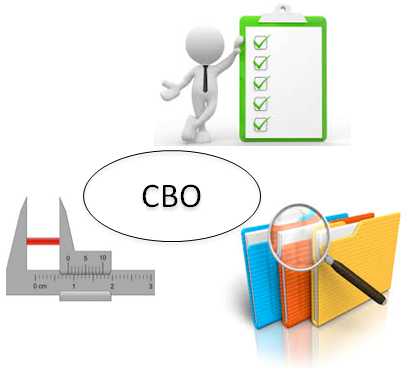 27
RBO et évolution du rôle de l’Autorité
RBO : surveillance adaptée aux risques et à la performance de l’exploitant
Compliance Based Oversight : surveillance de la conformité au règlement
Le RBO ne remplace pas la surveillance de la conformité, qui reste le cœur de métier de la DSAC.
28
EXIGENCES REGLEMENTAIRES RBO
Les règlements imposent la couverture de toutes les exigences sur un cycle de surveillance

Les règlements prévoient la possibilité d’adapter la surveillance et/ou de moduler le cycle de surveillance en fonctions des risques identifiés et des performances de l’opérateur
29
EXIGENCES REGLEMENTAIRES RBO
ARA.GEN.305 Programme de surveillance 

a) L’autorité compétente établit et maintient un programme de surveillance couvrant les activités de surveillance requises par les ARA.GEN.300 et ARO.RAMP. 
b) En ce qui concerne les organismes certifiés par l’autorité compétente et les titulaires d’un certificat de qualification FSTD, le programme de surveillance est élaboré en prenant en compte la nature spécifique de l’organisme, la complexité de ses activités les résultats d’activités passées de certification et/ou de surveillance et est fondé sur l’évaluation des risques associés. Sont inclus dans chaque cycle de planification de surveillance: 
(1) des audits et des inspections, y compris des inspections au sol et des inspections inopinées si nécessaire; et 
(2) des réunions organisées entre le dirigeant responsable et l’autorité compétente pour s’assurer que tous deux restent informés des questions importantes. 
c) En ce qui concerne les organismes certifiés par l’autorité compétente et les titulaires d’un certificat de qualification FSTD, un cycle de planification de surveillance de 24 mois maximum est appliqué.
30
EXIGENCES REGLEMENTAIRES RBO
ARA.GEN.305 Programme de surveillance (suite)


Le cycle de planification de la surveillance peut être réduit s’il est avéré que le niveau de performance de l’organisme ou du titulaire de la qualification FSTD a diminué du point de vue de la sécurité. 
Le cycle de planification de la surveillance peut être prolongé jusqu’à un maximum de 36 mois si l’autorité compétente a établi qu’au cours des 24 mois précédents: 
(1) l’organisme a démontré son efficacité dans l’identification de dangers pour la sécurité aéronautique et dans la gestion des risques associés; 
Le cycle de planification de la surveillance peut être prolongé jusqu’à 48 mois maximum si, outre le point mentionné ci-dessus, l’organisme a établi un système qui lui permet de rapporter à l’autorité compétente d’une manière continue et efficace ses performances en termes de sécurité et sa conformité réglementaire, système que l’autorité compétente a approuvé.
31
Elements modulables de la surveillance
Durée du cycle de surveillance
Quantité de surveillance par cycle (nombre d’homme*jour de surveillance par cycle) directement relié à la profondeur des audits
Répartition des heures de surveillance par thématique (activité ou exigence) le cas échéant
Identification annuelle d’axes de surveillance (sujets prioritaires en fonction de la vue transverse sur les risques)
32
1. Collecte des données
Processus de mise en œuvre du RBO
2. Analyse des données
3. Adaptation du plan de surveillance
4. Echange avec l’exploitant
33
Processus RBO
Données collectées 1/3Types de données collectées
Pour évaluer un opérateur, trois axes sont étudiés :
1. La conformité (nombre et criticité des écarts, respect des délais de remise en conformité) : pour vérifier que le socle de surveillance de la conformité est robuste.
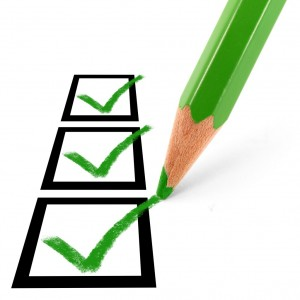 34
Processus RBO
Données collectées 2/3Types de données collectées
Pour évaluer un opérateur, trois axes sont étudiés :
2. La performance du SGS (8 critères, décrits plus loin) et des processus opérationnels : pour vérifier que l’opérateur est capable de gérer ses risques et ses changements avec une autonomie suffisante, et que ces processus sont maîtrisés
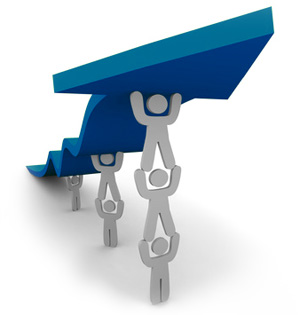 35
Processus RBO
Données collectées 3/3Types de données collectées
Pour évaluer un opérateur, trois axes sont étudiés :
3. L’exposition au risque (taille de l’opérateur, nombre de sous-traitants, volume et diversité de l’activité, type d’opérations, approbations spécifiques,…) : pour prendre la décision d’adaptation du plan en ayant une bonne conscience de la situation
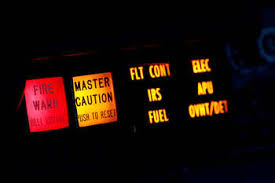 36
Processus RBO
Collecte des donnéesPerformance du SGS
La performance du SGS est évalué autour de 8 critères :
 Culture de sécurité
 Analyse des risques
 Pilotage du SGS
 Actions correctives
 Amélioration et changement
 Gestion des interfaces
 Documentation
 Formation et communication

	Pour être pertinente, l’évaluation de ces critères doit 	être faite en confrontant plusieurs avis d’experts
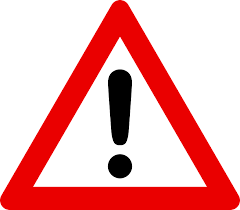 37
Processus RBO
Collecte des donnéesPerformance du SGS
La conformité (nombre et criticité des écarts, respect des délais de remise en conformité) : pour vérifier que le socle de surveillance de la conformité est robuste.

La performance du SGS et des processus opérationnels : pour vérifier que l’opérateur est capable de gérer ses risques et ses changements avec une autonomie suffisante, et que ces processus sont maîtrisés

L’exposition au risque (taille de l’opérateur, nombre de sous-traitants, volume et diversité de l’activité, type d’opérations, approbations spécifiques,…) : pour prendre la décision d’adaptation du plan en ayant une bonne conscience de la situation
38
Processus RBO
Analyse des donnéesSchéma de principe
Indicateurs d’exposition au risque
Indicateurs de conformité
Critères de performance (8 critères SGS + critères par thématique)
Jugement d’experts
Synthèse
39
Processus RBO
Analyse des donnéesExploitation et synthèse
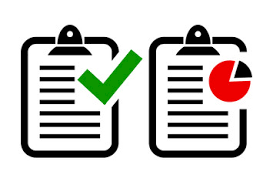 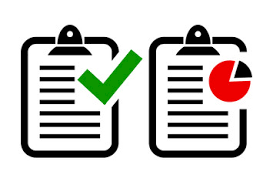 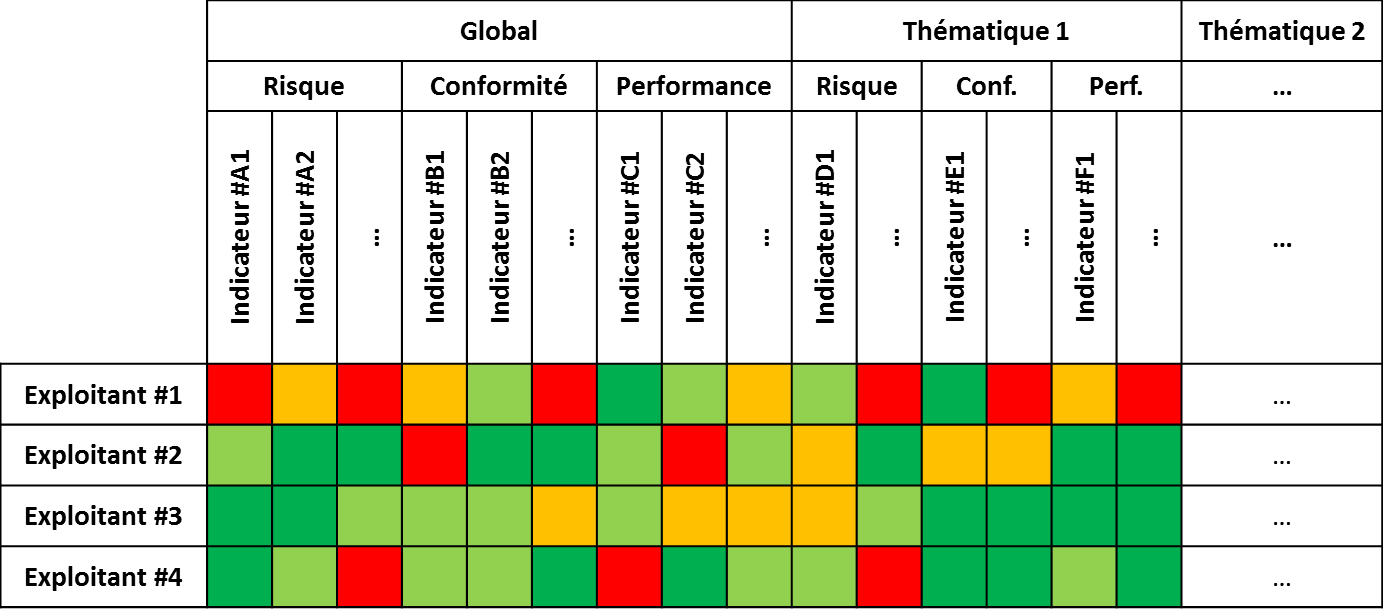 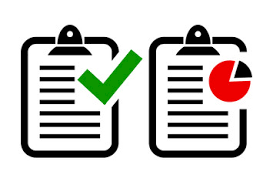 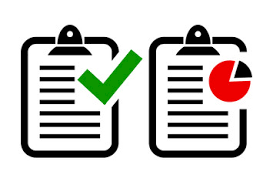 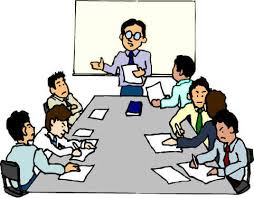 Synthèse par opérateur
Indicateurs
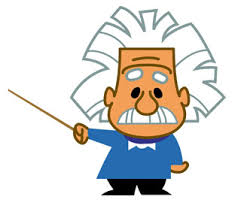 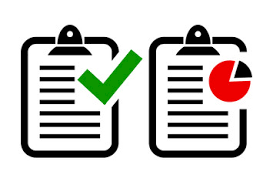 Réunion de synthèse
Synthèse globale du domaine
Avis d’experts
La synthèse met en évidence les points forts et les points faibles en termes de conformité et de performance, pour chaque exploitant
40
Processus RBO
Echanges avec l’organismeContenu
Exemple d’ordre du jour d’une réunion de bilan avec l’exploitant :
Approbations délivrées et actes de surveillance réalisés sur le cycle en cours.
Point sur les écarts ouverts et les échéances associées.
Communication de la synthèse des indicateurs de conformité et de performance.
Echanges sur la performance du SGS (articulés autour des 8 critères) et les risques identifiés.
Echanges sur les événements et changements significatifs vécus par l’exploitant au cours du cycle.
Point sur les éventuelles dérogations.
Créneau d’écoute des commentaires spécifiques ou généraux de l’exploitant.
41
Processus RBO
Echanges avec l’organismeImportance
Les échanges avec l’exploitant sont essentiels au bon fonctionnement du RBO. Cela permet d’assurer une boucle de retour, d’informer la compagnie sur les risques identifiés, et obtenir les commentaires de l’exploitant sur la méthode.
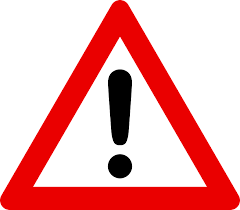 42
Réingénierie de l’Organisation de la Surveillance des ATO
Catégorisation des ATO
[Speaker Notes: Après avoir répondu à la question comment, on va répondre à la question à qui appliquer le RBO.
Comme cela a déjà été expliqué et mentionné à plusieurs reprises, les ATO sont classés en différents groupes. Je vous rappelle rapidement les différents groupes, il faut les garder en tête pour comprendre à qui appliquer le RBO.
Groupe 5: cas particuliers
Comme on l’a vu, il faut garder en tête qu’un système de gestion élaboré soit applicable+assez d’organismes pour comparer: pas de G2, ni G3.
Mise en application progressive: G4 multisites
Coordination NO: RBO R4 si RBO R5: retour d’expérience sur A4, le reste est mis en application en 2019]
Mise en œuvre du RBO pour les ATO:Travaux menés et PERSPECTIVES
Evaluations RBO sur les ATO G4 bis, organismes professionnels multi-sites (12 ATO)
Evaluations RBO sur les ATO qui sont également des compagnies A4 (certains des ATO G1(A) soit 12 A4)

RBO G1(A): fourniture d’éléments à R5 au 15/10/2018
RBO G4 bis: évaluation au 15/10/2018, prise en compte des résultats dans le plan de surveillance 2019  (réunion le 13/11/2018)

+: 1 organisme ; -: 3 organismes
Adaptation des actions de surveillance sur ces organismes
Pas de variation de cycle en 2019

En 2019, évaluations RBO sur l’ensemble des G4 (43 ATO)
(poursuite des évaluations sur les ATO qui sont soumis au RBO R5)
Programme de la matinée
09h00-09h30: Accueil
09h30-09h45: Introduction
09h45-10h30: Principales évolutions méthodologiques
10h30-11h00: Questions-réponses
11h00-11h30: Pause
11h30-12h00: Mise en œuvre de la surveillance basée sur les risques
12h00-12h30: Autres informations
12h30-12h45: Questions-réponses
12h45-13h00: Conclusion
Séminaire DSAC surveillance organismes de formation 28 novembre 2018Autres informations
Séminaire DSAC surveillance organismes de formation 28 novembre 2018Autres informations:Généralités
A signaler en 2018
Publication du nouveau règlement de base (2018/1139)

Inspection de standardisation EASA

Entrée en vigueur du dispositif DTO
Documentation des ATO:Quelques points de vigilance pour 2019
Identification correcte des responsabilités des responsables désignés, notamment dans le cas où des cumuls de postes sont prévus
Références réglementaires « Aircrew » à jour
Séparation explicite des éléments entrant dans le cadre du certificat ATO de ceux qui n’en font pas partie.
Pertinence et conformité de la procédure  de gestion des modifications (ORA.ATO.130)
Surveillance des ATO:Quelques points de vigilance pour 2019
Axes de surveillance choisis: modification de l’AMC 1 .FCL.740 (b), normes d’instruction sur la standardisation des instructeurs
Surveillance des cours qui n’ont pas été délivrés depuis plus d’un an: information préalable de la DSAC
Surveillance des modifications apportées aux organismes (ORA.GEN.130, ARA.GEN.310 et ARA.GEN.330)
Autres nouveautés attendues en 2019
METEOR: module d’échange  et de télétransmission avec les organismes
Séminaire DSAC surveillance organismes de formation 28 novembre 2018Autres informations:Référentiel documentaire complémentaire
Point d’avancement
Guides 
Chantiers 2019
AltMOC règlement Aircrew
Dérogations règlement Aircrew
GUIDES domaine PN/FOR
Domaine Surveillance ATO
GUIDES domaine PN/FOR
Formation
GUIDES domaine PN/FOR
SGS
GUIDES domaine PN/FOR
Formation hélicoptère
CHanTIER 2019
Publication guides :
Changement d’ATO
Le vol solo supervisé
Elaboration d’un programme de formation

Révision des guides d’audit CMS et SGS ATO
DEFINITION ALTMOC
Un AltMOC est développé pour présenter:
- un moyen de conformité alternatif à un AMC existant ou
- un moyen de conformité à une exigence pour laquelle aucun AMC n’a été défini (il s’agit alors d’un moyen de conformité alternatif qui s’apparente à un guide diffusé aux usagers ou à une procédure applicable par l’Autorité).
MISE EN ŒUVRE D’UN ALTMOC (1/2)
L’étude en vue de la mise en œuvre d’un AltMoc est de la responsabilité de la DSAC, qui s’assure en particulier que :
- l’AltMoc proposé ne contredit pas le règlement,
- l’AltMoc permet de répondre à l’objectif global de sécurité du règlement,
- l’AltMoc permet de satisfaire les objectifs de sécurité de l’AMC existant (le cas échéant),
- La DSAC s’assure que l’AltMoc est bien en ligne avec les éventuelles évolutions règlementaires en cours d’élaboration et dont elle a connaissance.
MISE EN ŒUVRE D’UN ALTMOC (2/2)
Pour un AltMoc présenté par un opérateur, la DSAC peut également être amenée à compléter son étude par un audit.

L’AltMoc est applicable dès que la DSAC le notifie à l’opérateur concerné, ou à l’ensemble des opérateurs dans le cas d’un AltMoc développé par l’Autorité.

Conformément à l’ARA.GEN.120 chaque AltMoc est envoyé à l’EASA qui est susceptible de l’évaluer. Le résultat de cette évaluation est un des facteurs qui peut conduire la DSAC à revenir sur la permission de mise en œuvre qu’elle a précédemment accordée aux opérateurs.
ALTMOCs DSAC REGLEMENT AIRCREW (1/6)
AMC1 FCL.930.TRI TRI – TRI training course aeroplane 
Référence DGAC (Référence réponse AESA) : aucuneParagraphe AIRCREW concerné : Reg.1178/2011 FCL.930.TRI - TRI Training course
Détail du contenu des formations TRI en fonction des privilèges recherchés

AMC1 FCL.905.TRI (§b) - Privileges and conditions
Référence DGAC (Référence réponse AESA) : (Réf. AESA 2013-00005)Paragraphe AIRCREW concerné : Reg.1178/2011 FCL.905.TRI (b) Type Rating Instructor
Un TRI peut acter dans de la formation TRI dès lors qu’il a effectué 50 heures de formation en tant que TRI dans un avion ou ubn FSTD.
ALTMOCs DSAC REGLEMENT AIRCREW (2/6)
AMC1 FCL.910.TRI (§a) - Restricted privileges
Référence DGAC (Référence réponse AESA) : aucuneParagraphe AIRCREW concerné : Reg.1178/2011 FCL.910.TRI (a) Type Rating Instructor
Formation additionnelle LIFUS

AMC1 FCL.935.TRI - Assessment of competence
Référence DGAC (Référence réponse AESA) : (Réf. AESA 2013-00007)Paragraphe AIRCREW concerné : Reg.1178/2011 FCL.935 Type Rating Instructor
Contenu de l’AoC conduit par un TRE(A) dans un FFS ou bien dans un avion
ALTMOCs DSAC REGLEMENT AIRCREW (3/6)
AMC1 FCL.735.A (a) (2) - Alternative AMC proposed by ATR Training Center regarding use of « FFT X » FSTD new AMC2 FCL 735 A (a) 2)(AMC particulier à un exploitant donc non publié sur le site)
Référence DGAC (Référence réponse AESA) : (Réf. AESA 2013-00009)Paragraphe AIRCREW concerné : Reg.1178/2011 FCL.735.A (a) (2) Training organisation - FSTD
AMC1 FCL.910.TRI (b) (2) Notification of an alternative AMC to FCL 910 TRI (b) (2) proposed by ATO « Dassault Falcon Aviation » (AMC particulier à un exploitant donc non publié sur le site)
Référence DGAC (Référence réponse AESA) : (Réf. AESA 2013-00010)Paragraphe AIRCREW concerné : Reg.1178/2011 FCL.910.TRI (b) (2) TRI Training hours
ALTMOCs DSAC REGLEMENT AIRCREW (4/6)
AMC1 Appendice 9 B) (6) Alternative AMC to appendix 9 of (UE) n°1178/2011 Complex high performance aeroplanes : training, skills tests and proficiency checks, use of simulations devices Et plus particulièrement le B) 6) : Multi-pilot aeroplanes and single-pilot high performance complex aeroplanes
Référence DGAC (Référence réponse AESA) : aucuneParagraphe AIRCREW concerné : Reg.1178/2011 Appendice 9 B) (6)

AMC1 FCL.940.FI (a) (2) and (c) (1) : FI and IRI refresher seminar for renewal
Référence DGAC (Référence réponse AESA) : (Réf. AESA 2013-0017)Paragraphe AIRCREW concerné : Reg.1178/2011 Annex 1, Part FCL FCL.940.FI (a)(2) and (c)(1)
ALTMOCs DSAC REGLEMENT AIRCREW (5/6)
AMC1 FCL.210 - FCL.215 PPL theoretical knowledge courses
Référence DGAC (Référence réponse AESA) : (Réf. AESA 2013-00016)Paragraphe AIRCREW concerné : Reg.1178/2011 Annex 1, Part FCL FCL.210 - FCL.215
Syllabus PPL(A) et (H)
 
FCL 740.A b) 1) II). Refresher training for the revalidation of a single-engine piston aeroplane or a TMG class
Référence DGAC (Référence réponse AESA) : 2015-09-18 AIRCREW AMOC FCN01Paragraphe AIRCREW concerné : Reg.1178/2011 Annex 1, Part FCL FCL.210 - FCL.215
Contenu du refresher training pour la prorogation d’une classe SEP avion ou d’une classe TMG.
ALTMOCs DSAC REGLEMENT AIRCREW (6/6)
AMC 2 FCL 725 (a) : Requirements for the issue of class and type ratings (helicopters) Enregistrement EASA n° 2018-00037 du 22 juin 2018AltMoc opérateur : utilisation d'un simulateur FFS B et FTD 3 dans le cadre d'une qualification de type AS350/EC130
DEROGATIONS nationales AU REGLEMENT AIRCREW (1/6)
Dérogation relative aux privilèges et conditions SFI
La dérogation porte sur le paragraphe FCL.905.SFI, point a), du règlement (UE) n°1178/2011, autoriser les SFI à dispenser une formation pour la prorogation ou le renouvellement de l’IR spécifique par type d’aéronef sans avoir suivi le cours de formation IRI.
DEROGATIONS nationales AU REGLEMENT AIRCREW (2/6)
Dérogation au règlement (UE) n°1178/2011 relative à la validité et le renouvellement des qualifications de classe ou de type
La dérogation porte sur le point b) du paragraphe FCL.740 «Validité et renouvellement des qualifications de classe et de type» de l'annexe I (partie FCL) du règlement (UE) no 1178/2011, autoriser les titulaires de licences délivrées conformément à la partie FCL qui ont effectué récemment des vols sous le couvert d'une qualification de classe ou de type équivalente valable détenue sur une licence délivrée par un pays tiers conformément à l'annexe 1 de l'OACI à satisfaire aux exigences de renouvellement en réussissant le contrôle de compétence, sans obligation de suivre une formation de remise à niveau.
DEROGATIONS nationales AU REGLEMENT AIRCREW (3/6)
Dérogation relative à la prorogation et le renouvellement d’une qualification de vol aux instruments (IR)
La dérogation porte sur le paragraphe FCL.625, points c) et d), de l’annexe I (partie FCL) du règlement (UE) n°1178/2011, permettre aux titulaires de licences délivrées conformément à la partie FCL de conserver leurs privilèges au titre d’une IR détenue sur une licence délivrée par un pays tiers sans avoir à représenter les examens théoriques.
DEROGATIONS nationales AU REGLEMENT AIRCREW (4/6)
Dérogation relative au DTO
Suite à la publication du règlement (UE) 2018/1119 de la commission du 31 juillet 2018 modifiant le règlement (UE) n°1178/2011 en ce qui concerne les organismes de formation déclarés (DTO), la dérogation n’a plus d’objet.
DEROGATIONS nationales AU REGLEMENT AIRCREW (5/6)
Dérogation relative aux compétences PBN
A compter du 25 août 2018, le règlement (UE) n°1178/2011 exige que tous les pilotes effectuant des opérations PBN (enroute et/ou approches) soient titulaires du privilège PBN attaché à leur qualification de vol aux instruments IR.
L'AESA a accordé un avis favorable à une demande de dérogation générique 14.4 de la France ayant pour objet de dispenser les pilotes titulaires de licences françaises CPL/ATPL et d’une qualification IR, conformes à l’annexe I partie FCL du règlement 1178/2011, employés par un opérateur effectuant des opérations relevant de la Part CAT ou Part NCC du règlement 965/2012, avec des aéronefs pour lesquels il n’est pour le moment pas requis, d’un point vue navigabilité, d’être équipés pour effectuer l’ensemble des procédures PBN. La dérogation prend fin le 25 août 2020.
DEROGATIONS nationales AU REGLEMENT AIRCREW (6/6)
Dérogation relative aux activités SMUH
L'AESA a accordé un avis favorable à la demande de dérogation 14.4 de la France ayant pour objet d'autoriser, pour des pilotes âgés de plus de 60 ans et jusqu'à l'âge de 65 ans au plus, des opérations monopilote de service médical d'urgence par hélicoptère (SMUH) limitées au territoire national.  Cette exemption, qui déroge au FCL.065 du règlement (EU) n°1178/2011, s'entend sous réserve de l'accord préalable individuel de l'autorité de délivrance des licences, sur la demande de pilotes concernés et avec l'accord de leur opérateur, et est assortie de conditions complémentaires d'ordre médical et opérationnel.La dérogation prend fin le 30 juin 2020.
Séminaire DSAC surveillance organismes de formation 28 novembre 2018Autres informations:Rappels sur conformité documentaire ATO
Audit EASA Octobre 2018
Domaine FCL
Vocabulaire 
Conformité réglementaire (ORA.GEN.210 - Exigences en termes de personnels)
Formations modulaires/intégrées
76
VOCABULAIRE UTILISÉ DANS LES MANUELS
Mention de termes dans les Manuels relatifs au règlement précédent : JAR-FCL (FTO, TRTO,...) ou bien inappropriés (FSTD certifiés ZFTT, ....) ou bien encore des mentions subsistant dans les programmes de formation alors que le certificat ATO ne le mentionne pas (ZFTT,...).

Manuels ne ségréguent pas suffisamment activités ATO et FSTD
77
CONFORMITE REGLEMENTAIRE
AMC1 ORA.ATO.210
d) Dans le cas d'un ATO n'offrant qu'un seul des éléments suivants :
cours modulaires,
cours de qualification de type,
formation théorique,
les postes de RP, CFI et CTKI peuvent être combinés et tenus  par une ou deux personnes ayant une vaste expérience de la formation dispensée par l'organisme de formation, à temps plein ou à temps partiel, en fonction de l'étendue de la formation proposée.
78
INTERPRETATION EASA
Dans le cas des ATO proposant plus que de la formation à la QT (ex : formation instructeur TRI et examinateur TRE) alors :
 Les positions de RP, CFI et CTKI doivent être tenus par 3 personnes différentes.
FORMATIONS MODULAIRES / INTEGREES
Tout cursus de formation démarré en modulaire doit se dérouler intégralement avec des  formations modulaires.

Tout cursus de formation démarré en intégré doit se terminer en intégré.
(mais avec possibilité de prendre en compte des crédits de formation)
FORMATIONS MODULAIRES / INTEGREES AVION
Exceptions : 
Si passage de modulaire à intégré possibilité de prise en compte pour les détenteurs d’un PPL(A) ou (H).
Part FCL - Appendice 3, A) 3) pour l’ATPL(A) intégré
Part FCL – Appendice 3 C) 3) pour le CPL/IR(A) intégré
-   Part FCL – Appendice 3 D) 3) pour le CPL(A) intégré
Dans le cas d'un PPL(A) ou d'un PPL(H), 50 % des heures de vol effectuées avant le cours seront créditées, jusqu'à un maximum de 40 heures de vol, ou 45 heures si la qualification de vol de nuit de l'avion a été obtenue, dont un maximum de 20 heures peuvent être prises en compte dans le calcul du temps de vol avec double instruction.
FORMATIONS MODULAIRES / INTEGREES HELICOPTERE
Exceptions : 
Si passage de modulaire à intégré possibilité de prise en compte pour les détenteurs d’un PPL(A) ou (H).
Part FCL - Appendice 3, F) 3) pour l’ATP/IR(H) intégré
-    Part FCL – Appendice 3 G) 3) pour l’ATP(H) intégré
Part FCL – Appendice 3 I) 3) pour le CPL/IR(H) intégré
Part FCL – Appendice 3 J) 3) pour le CPL(H) intégré
Un candidat peut être admis en tant que titulaire d'un PPL(H) émis conformément à l‘Annexe 1 de la convention de Chicago. 50 % de l'expérience sera créditée, jusqu'à un maximum de 40 heures (dont jusqu'à 20 heures de double), ou 50 heures, (dont jusqu'à 25 heures peuvent être en double) si une qualification de vol de nuit d'hélicoptère a été obtenue.
OSD
Les informations sont disponibles à l’adresse suivante:
https://www.easa.europa.eu/sites/default/files/dfu/20170929_List%20of%20OSD%20TCSTC%20holders%20contacts.pdf
Questions-réponses
Séminaire DSAC surveillance organismes de formation 28 novembre 2018Conclusion
AU REVOIR